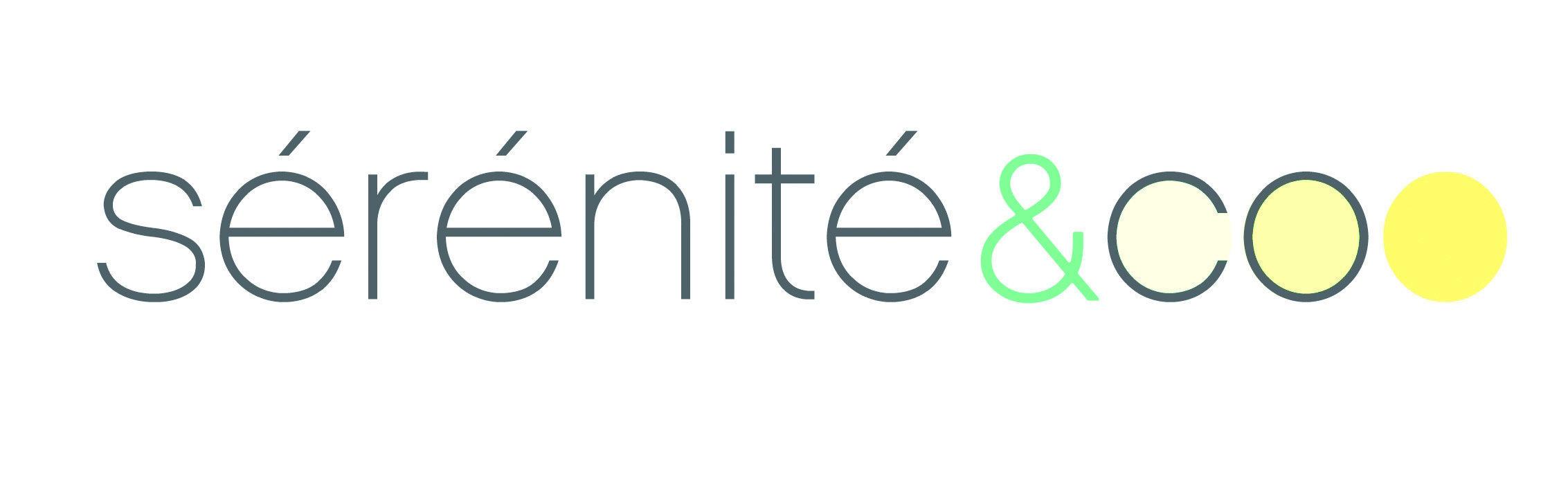 Programmes, ateliers, conférences et événements de
bien-être au travail                                            
clés en main et sur-mesure pour vos collaborateurs
Les clés de la sérénité, enfin entre vos mains
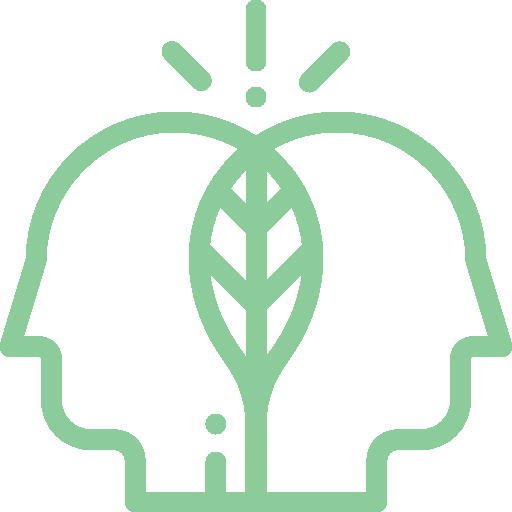 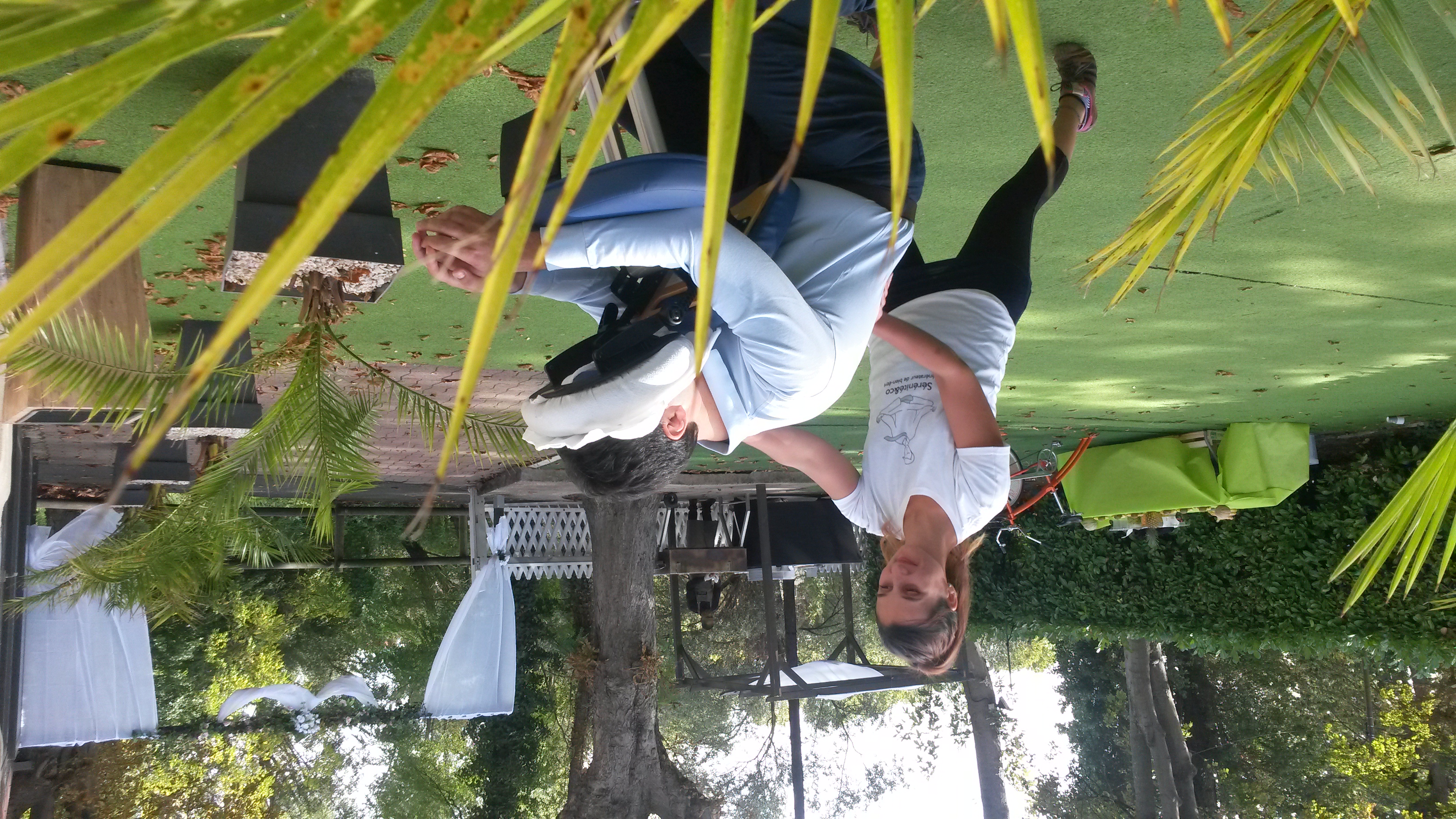 Equilibre vie privée et vie personnelle : comment prévenir le Burn Out ?22.10.2020
2
Rétablir ses priorités – « je suis la personne la plus importante »

Rétablir des limites claires, une frontière entre vie professionnelle et vie privée et temps dédié à la personne aidée

Apprendre à s’organiser/déléguer 

Apprendre à faire des pauses, à passer d’une activité à une autre pour créer un sas mental récupérateur entre deux temps de vie
5 points clés
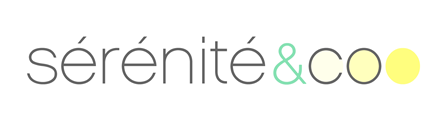 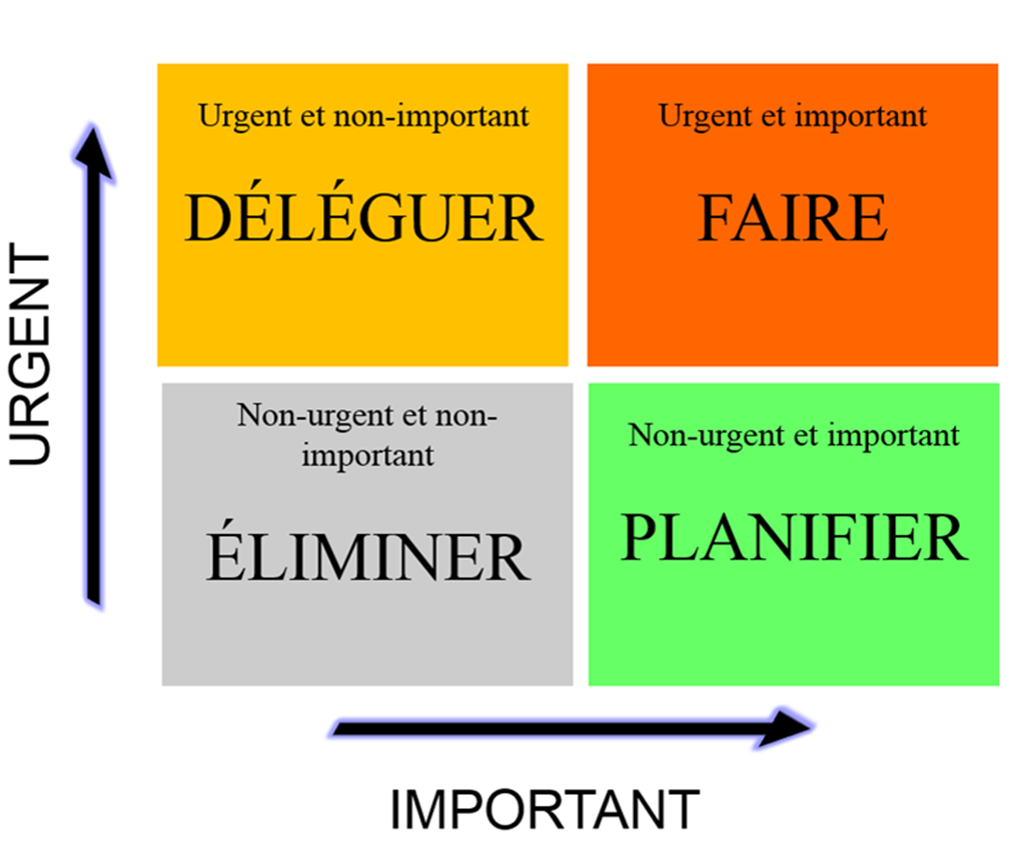 Matrice d’Eisenhower
OBJECTIVER + RATIONALISER = MEILLEURE  GESTION DU TEMPS
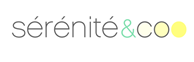 4
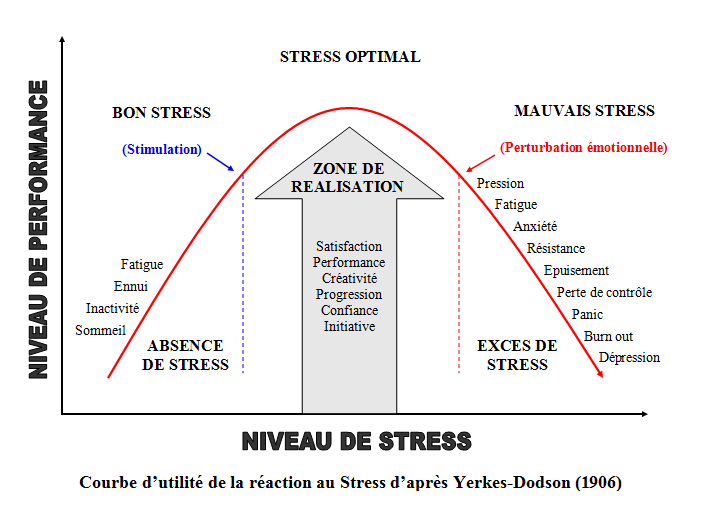 Sérénité&co
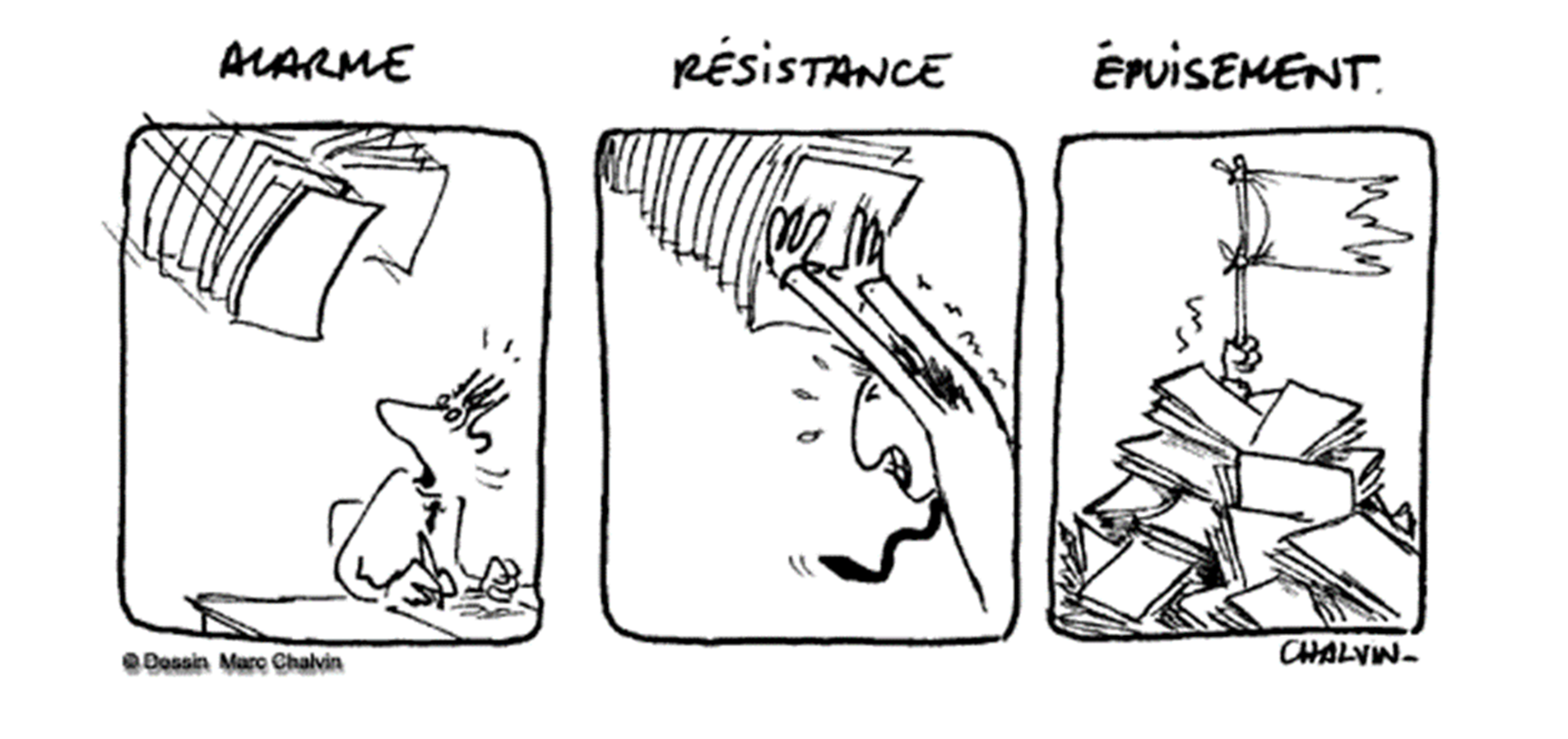 LES 3 PHASES - Hans Selye
Sérénité&co
Echelle d’évaluation Holmes et Rahe des facteurs de stress établie sur une population adulte aux Etats-Unis
Sérénité&co
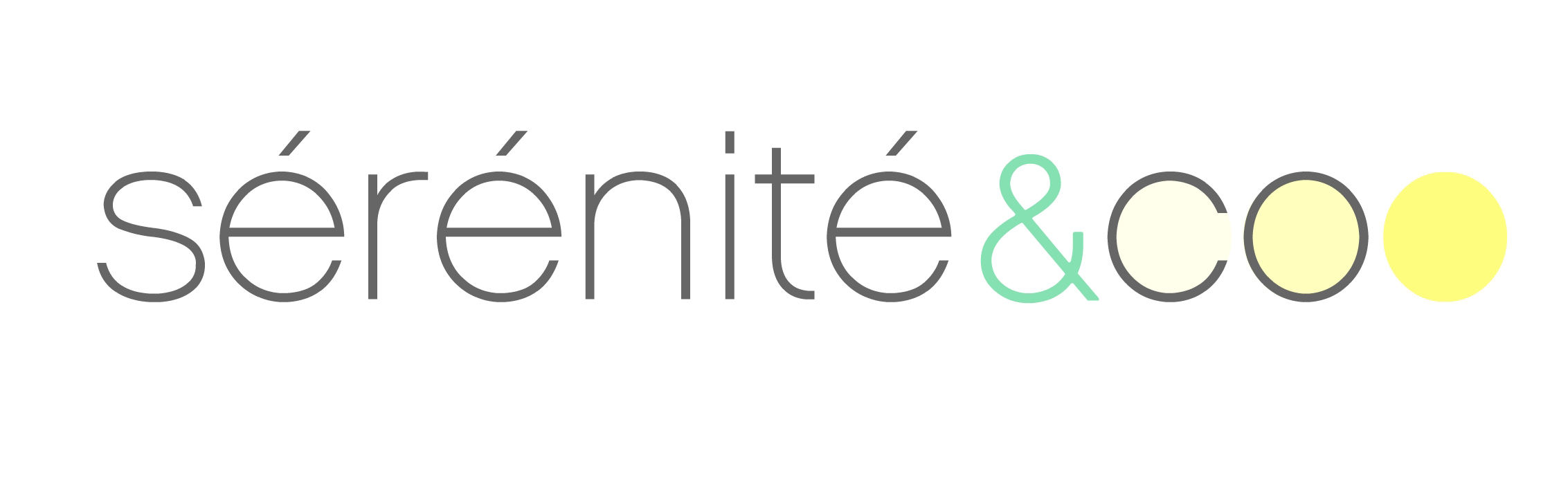 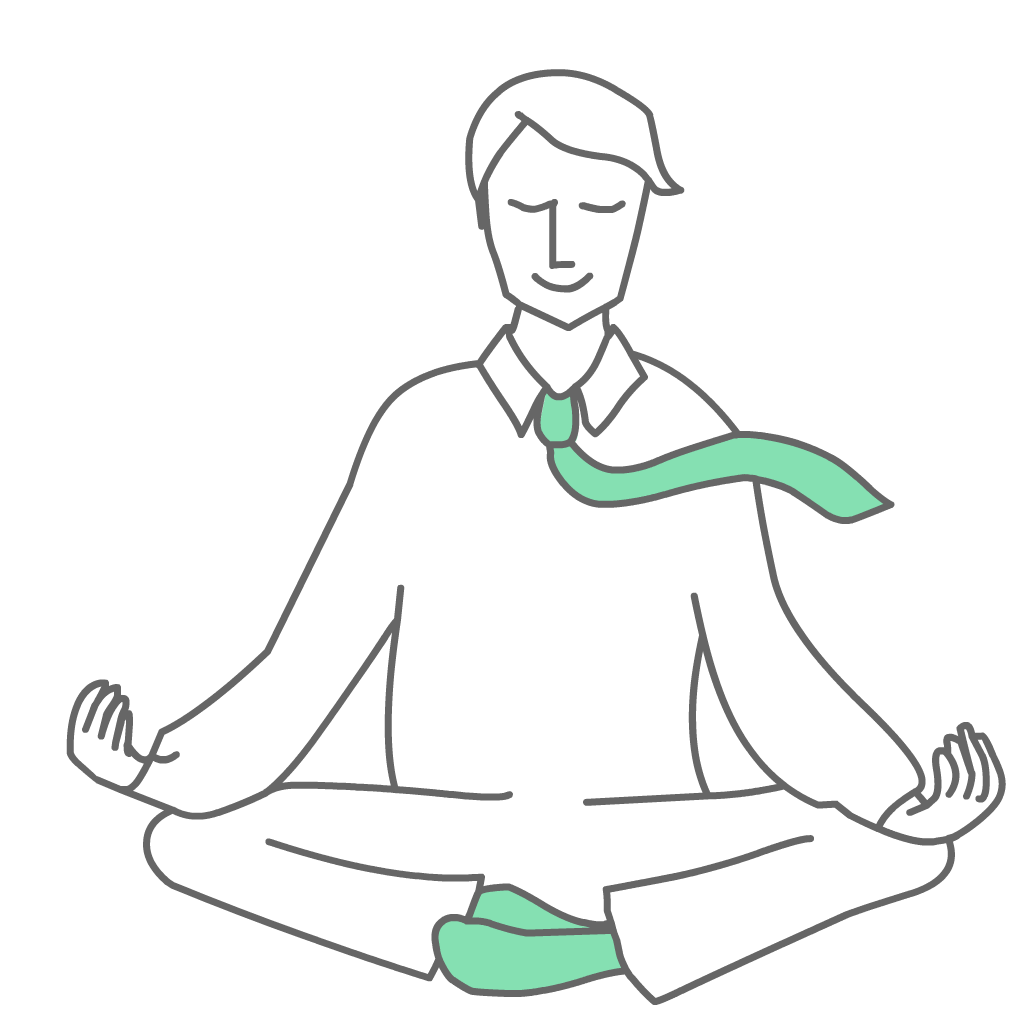 Merci de votre attention
Au plaisir de travailler ensemble
Contact
Fanny Faugeron-Kimhi
Consultante mieux-être en entreprise Sophrologue (Titre RNCP)
fanny@serenite-n-co.com 
06.12.31.15.49
09.72.58.53.03
www.serenite-n-co.com
© Copyright 2020 Sérénité-n-co.